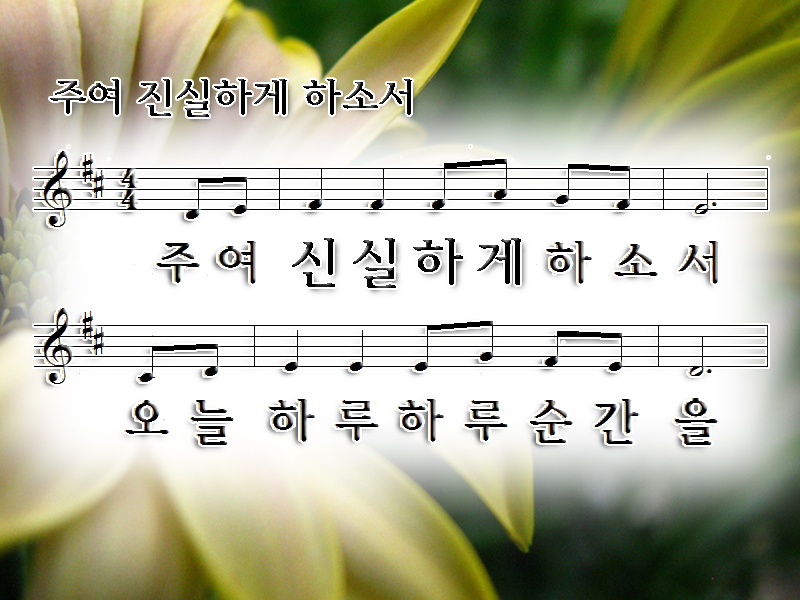 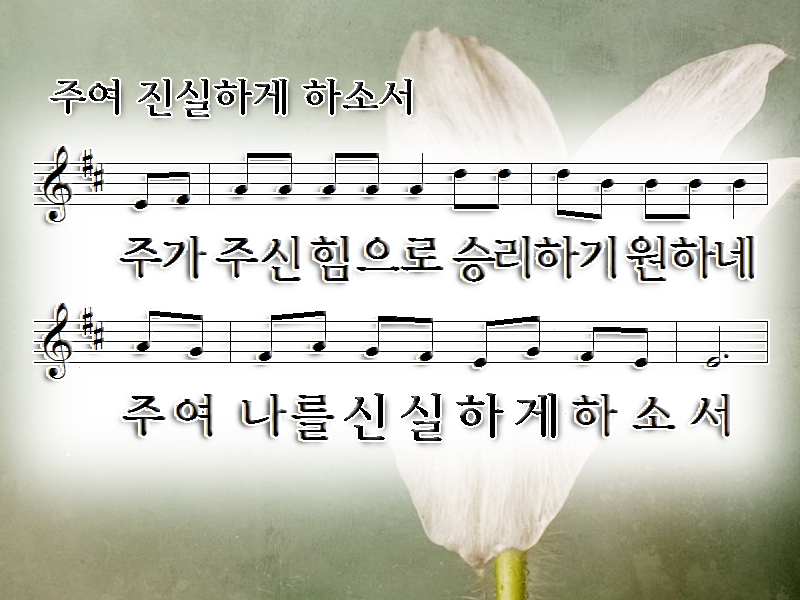 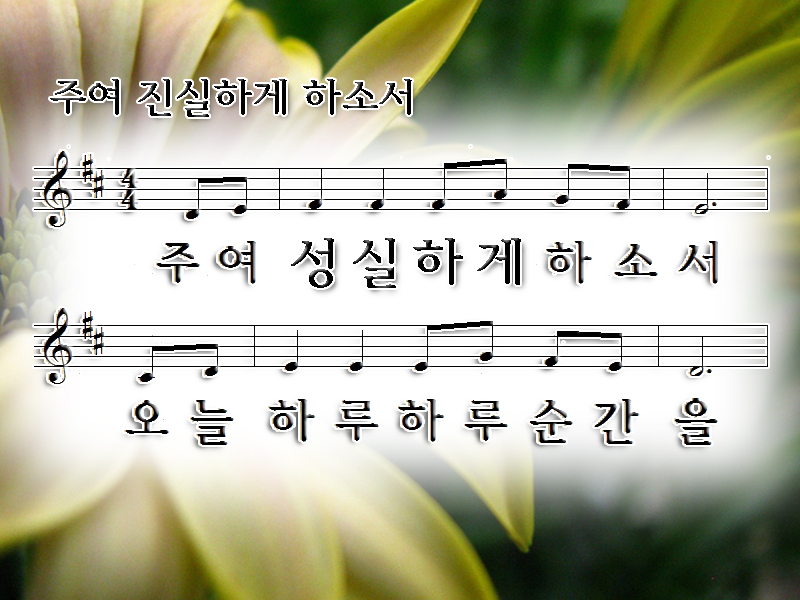 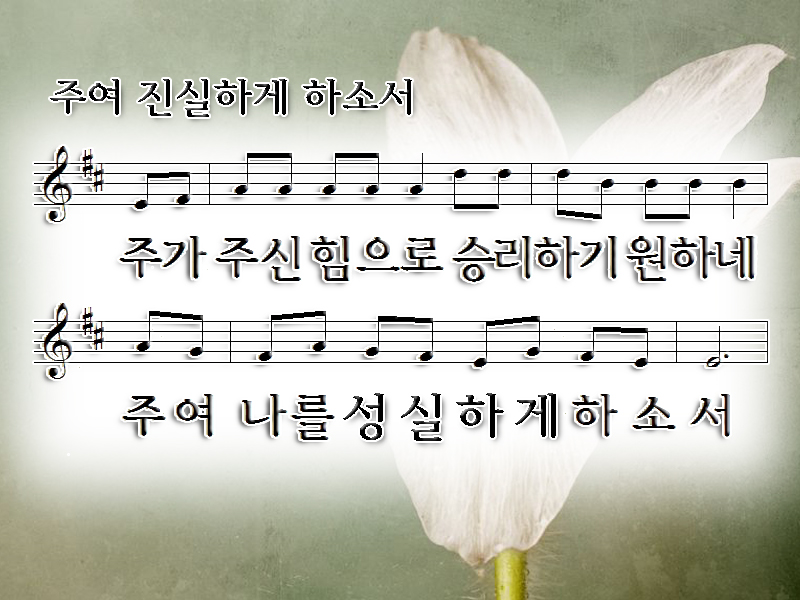 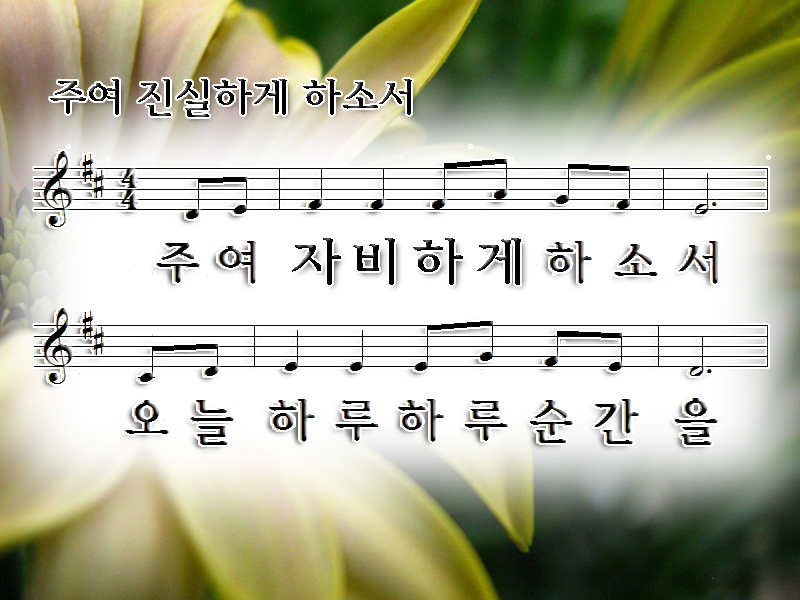 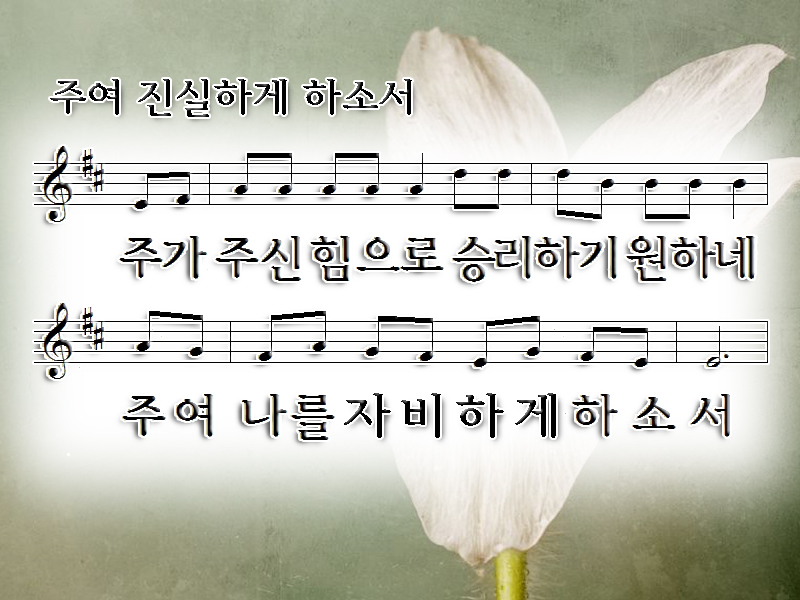 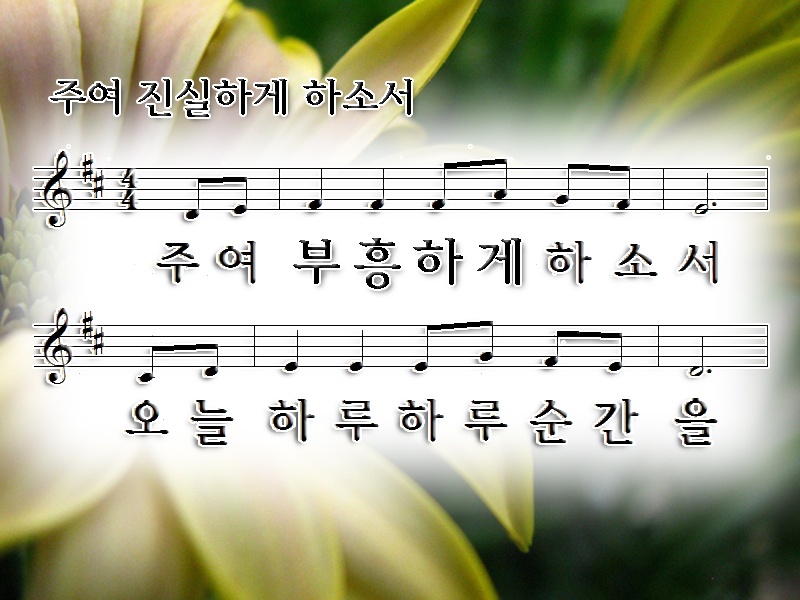 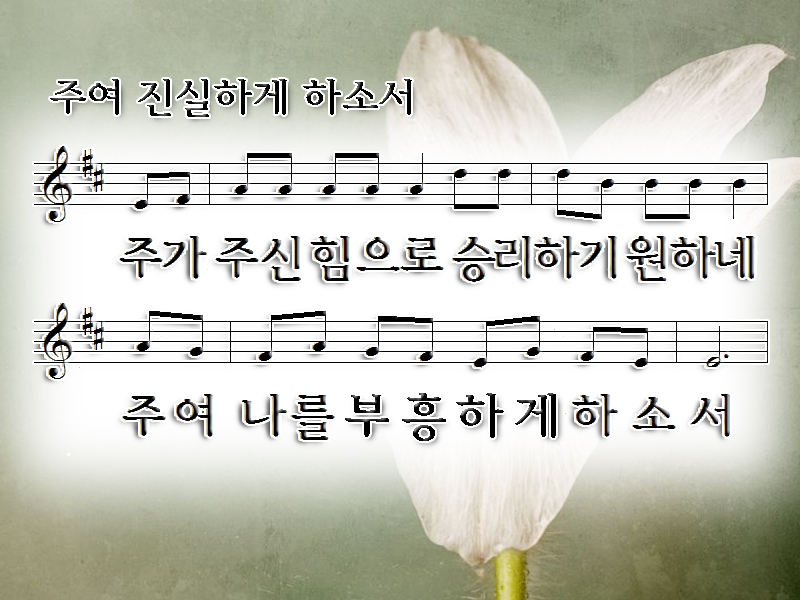 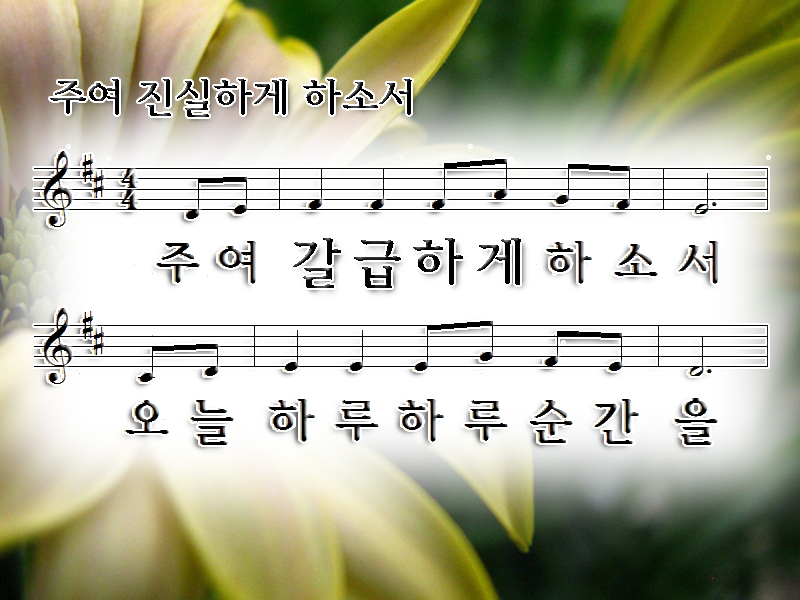 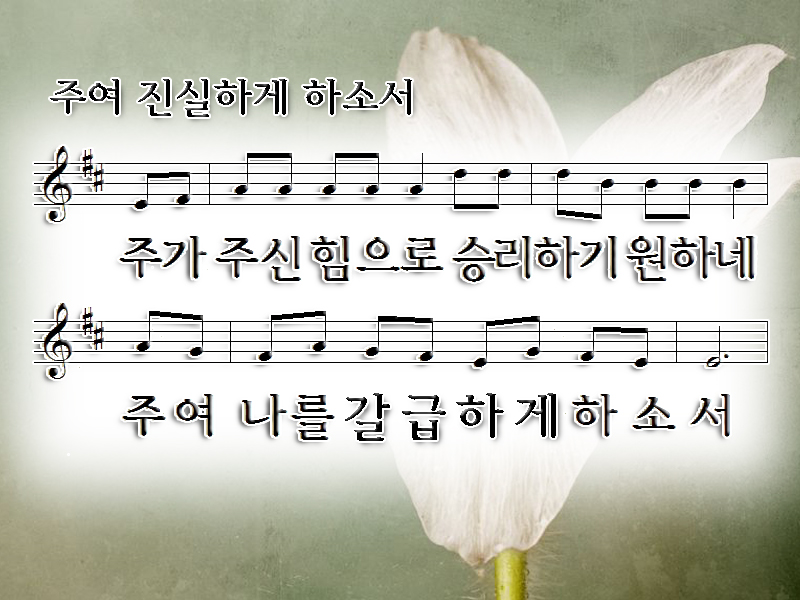 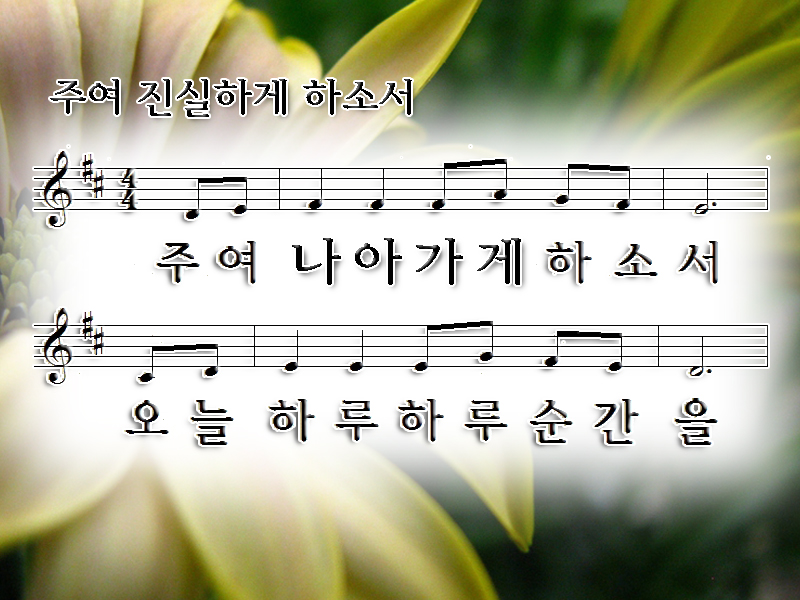 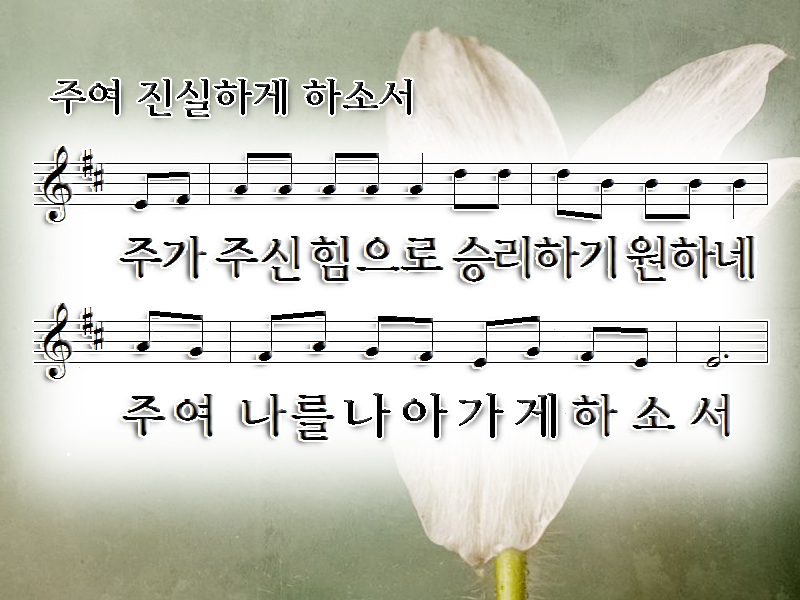 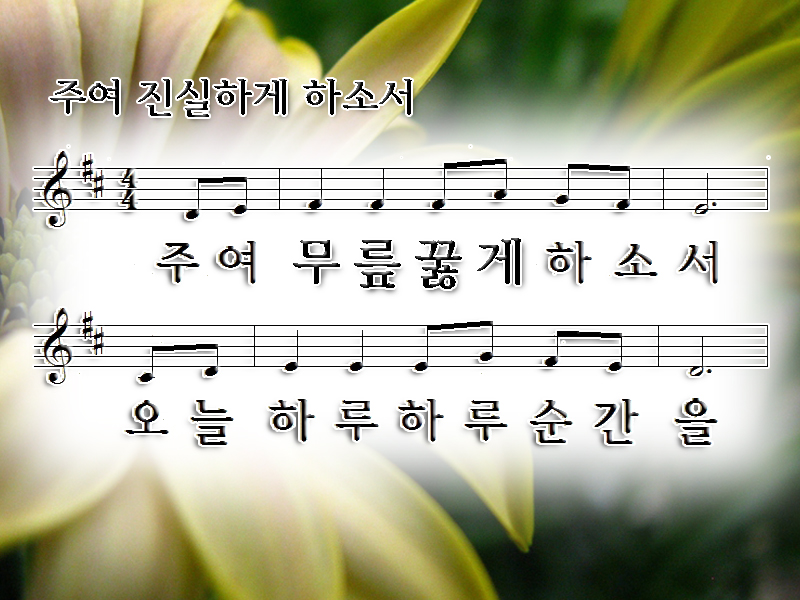 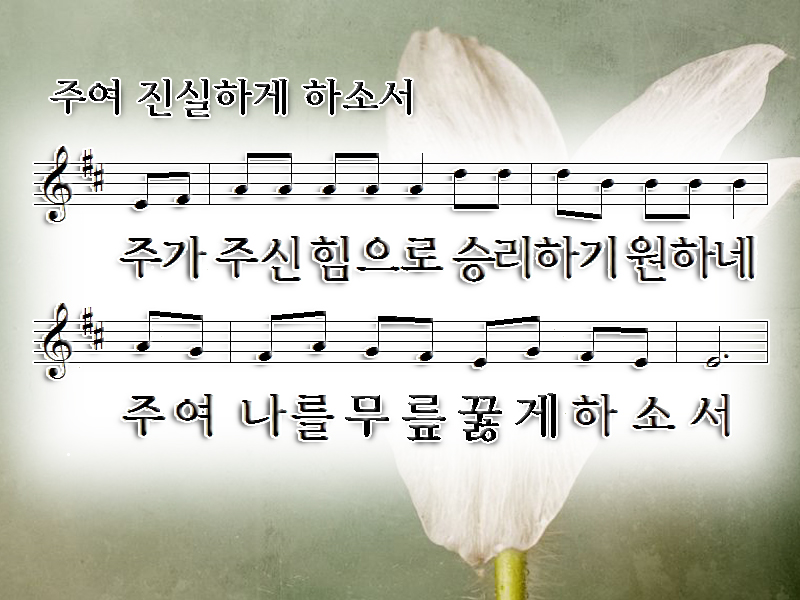 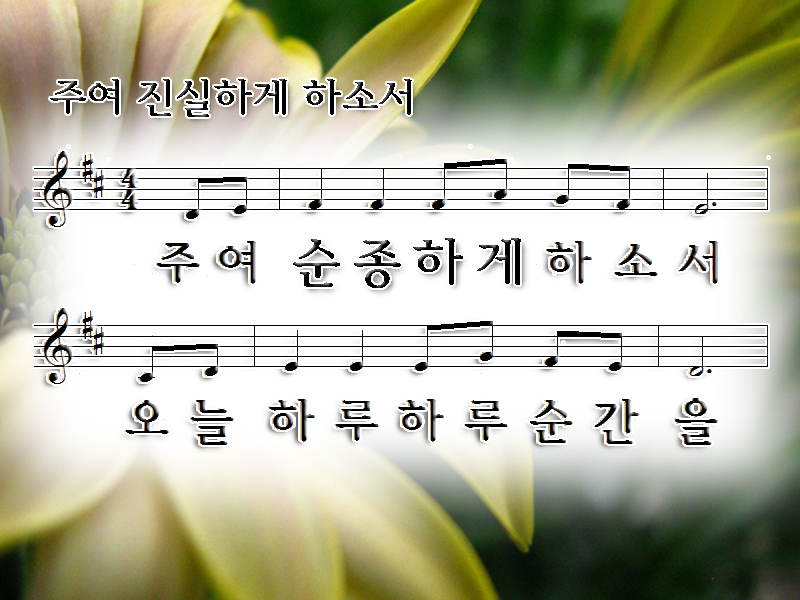 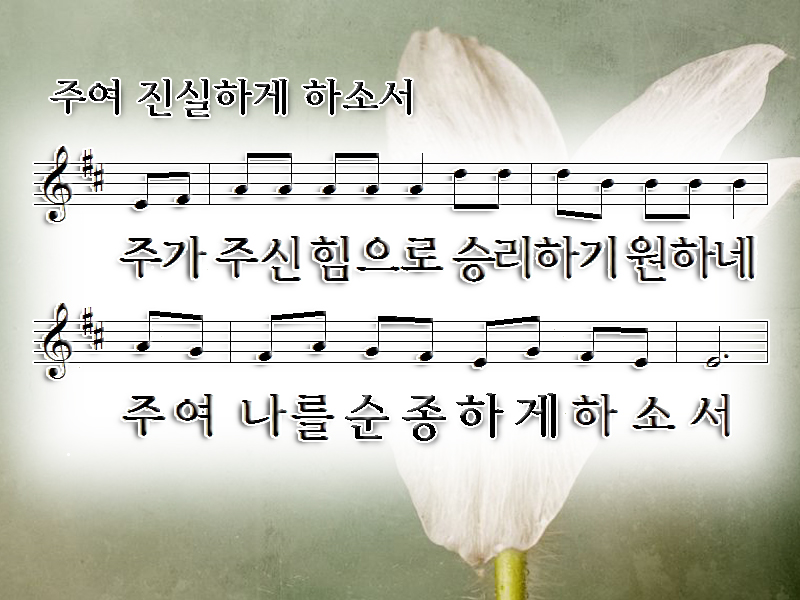 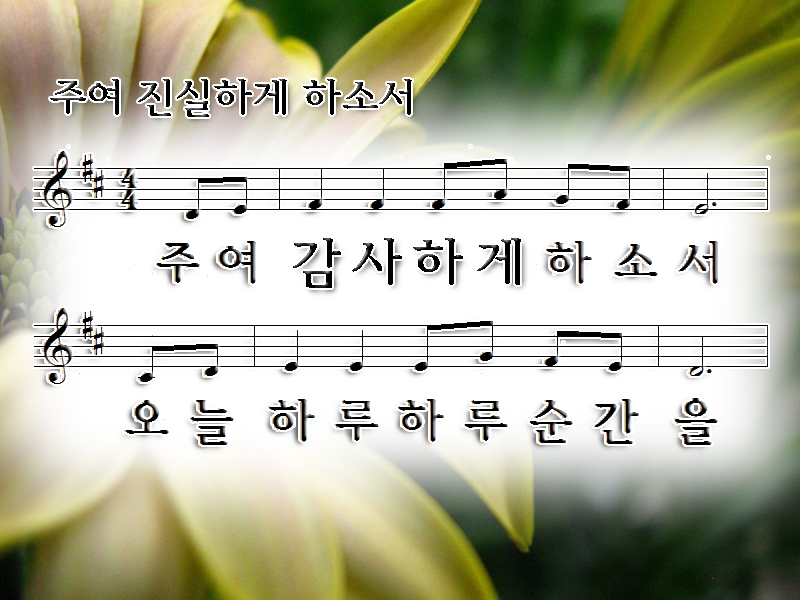 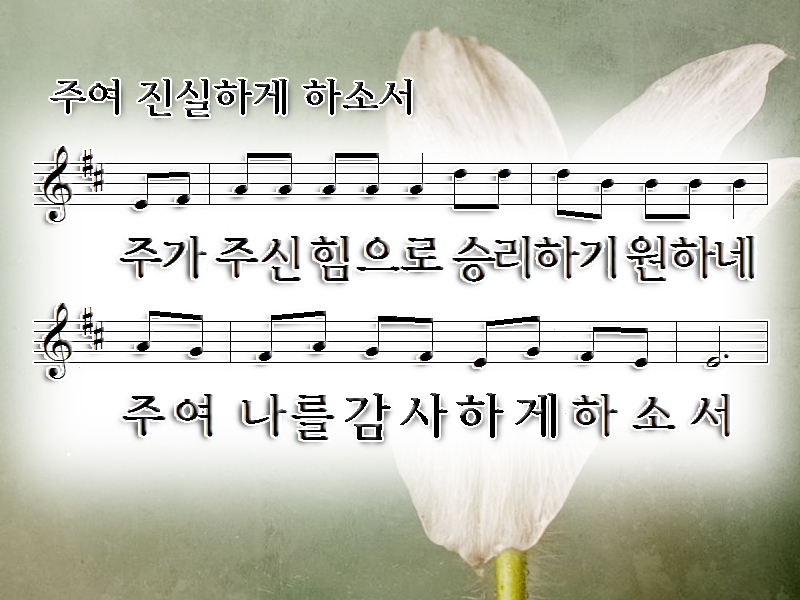 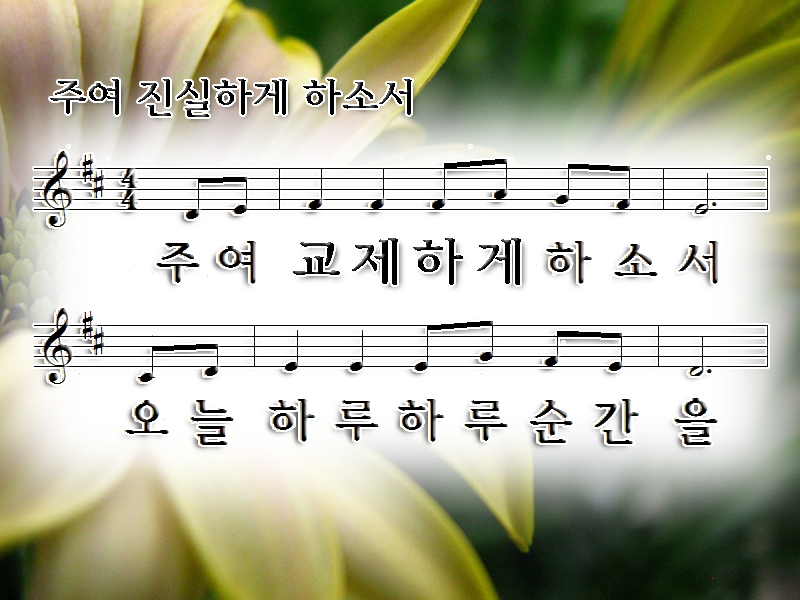 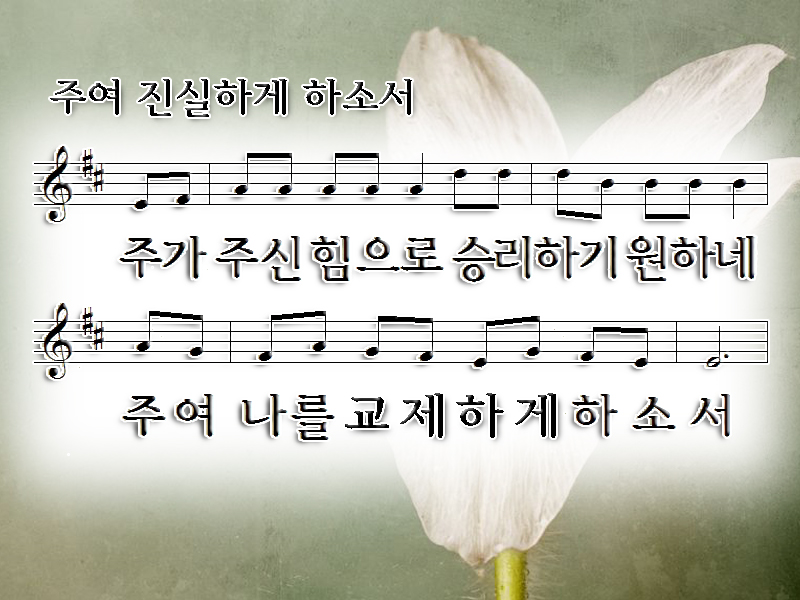 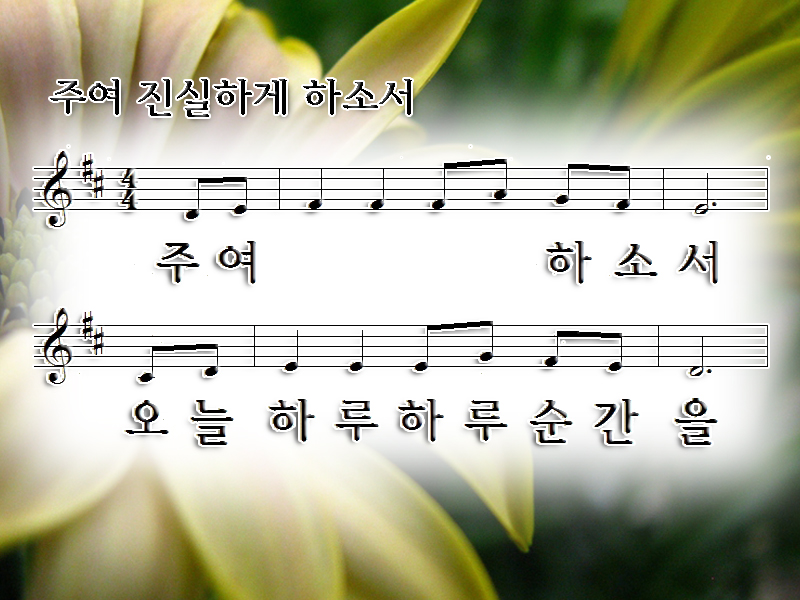 진 실 하 게
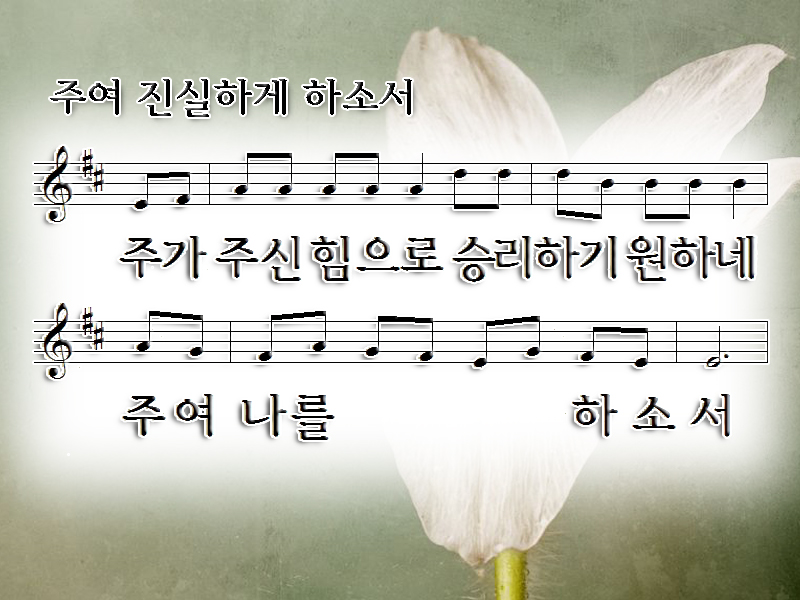 진 실 하 게